Vaski vuosikello 2014
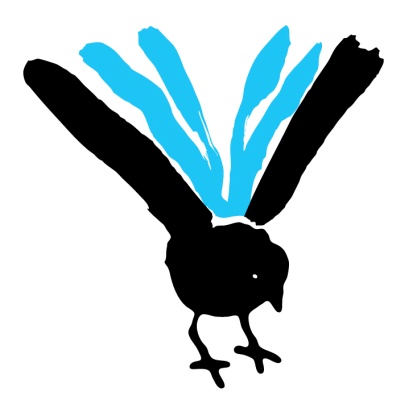 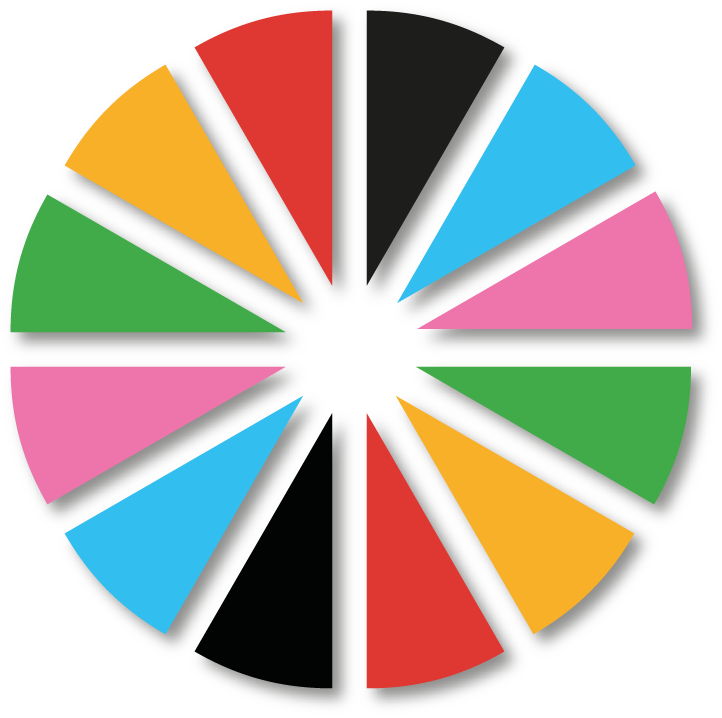 Joulu
Tammi
Marras
Helmi
Maalis
Loka
Syys
Huhti
Elo
Touko
Heinä
Kesä
Vaski vuosikello: tammikuu
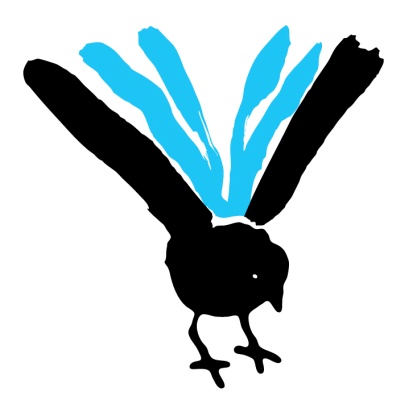 Vuosittain toistuvat:
Edellisen vuoden arviointi
Työvaliokunnan kokous 31.1.2014
Mkk-palvelujohtajan ja toiminnan vetäjien tapaaminen

Vuonna 2014
Helmikuu
Etusivulle
Vaski vuosikello: helmikuu
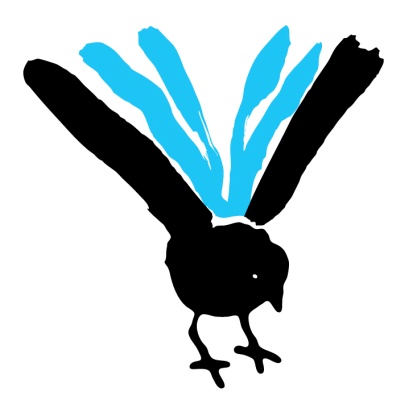 Vuosittain toistuvat:
Johtoryhmän kokous 12.2.2014
Työvaliokunnan kokous 25.2.2014

Vuonna 2014:
Päätös verkkokirjastosta tai verkkokirjaston tilannekatsaus
Kirjamessutyöryhmän suunnitelmien päivitetty tilanne
Päätös verkkokirjastosta
Asiakkaan kirjasto- ja Lisää älyä –projektien päivitetyt projekti-suunnitelmat
E-aineistosuunnitelma
Käyttäjät ja kokoelmat –projekti – eteneminen
Verkkokirjastoprojektin asettaminen
Työryhmien toimintasuunnitelmat vuodelle 2014

Maakuntakirjastotoiminta
Kirjamessutyöryhmän nimeäminen (mkk-kokous 4.2.)
Kuljetustyöryhmän nimeäminen (mkk-kokous 4.2.)
Lasten ja nuorten verkoston nimeäminen (mkk-kokous 4.2.)
Maaliskuu
Tammikuu
Etusivulle
Vaski vuosikello: maaliskuu
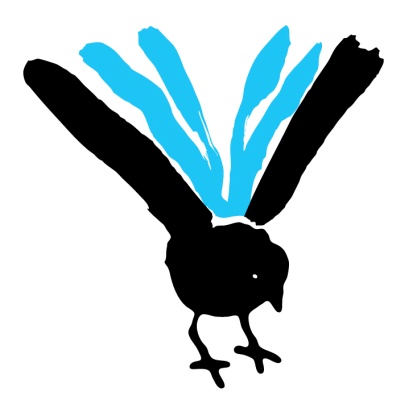 Vuosittain toistuvat:
Työvaliokunnan kokous 25.3.2014
Vuonna 2014:
Kirjamessut, ajankohtaiset asiat, kustannukset
Valmistautuminen kuljetusten kilpailuttamiseen, kuljetusselvitys
Verkkokirjastoprojektin seuranta
Huhtikuu
Helmikuu
Etusivulle
Vaski vuosikello: huhtikuu
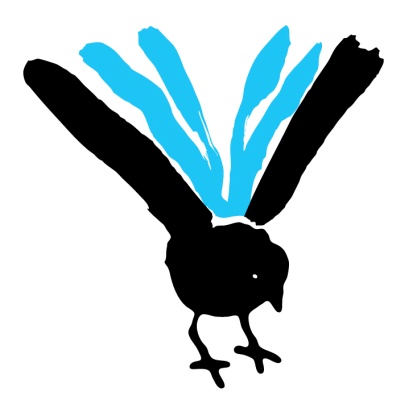 Vuosittain toistuvat:
ELYn ja OKM:n hankeavustuspäätökset
Johtoryhmän kokous 28.4.2014
Verkkokirjastoprojektin seuranta

Maakuntakirjastotoiminta
Maakunnallinen tilastokatsaus
Toukokuu
Maaliskuu
Etusivulle
Vaski vuosikello: toukokuu
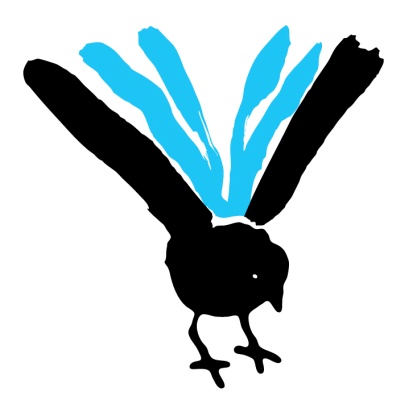 Vuosittain toistuvat:
Seuraavan vuoden painopistealueet, varautuminen budjeteissa
Työvaliokunnan kokous 13.5.2014
Verkkokirjastoprojektin seuranta
Kesäkuu
Huhtikuu
Etusivulle
Vaski vuosikello: kesäkuu
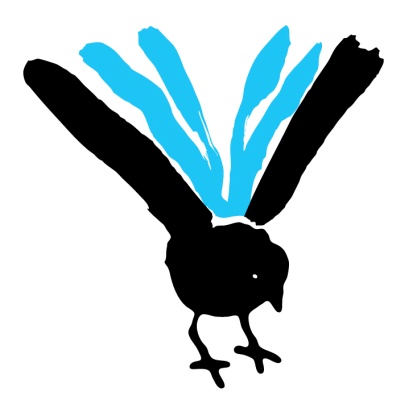 Heinäkuu
Toukokuu
Etusivulle
Vaski vuosikello: heinäkuu
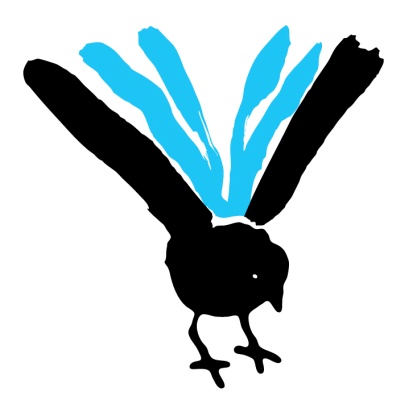 Elokuu
Kesäkuu
Etusivulle
Vaski vuosikello: elokuu
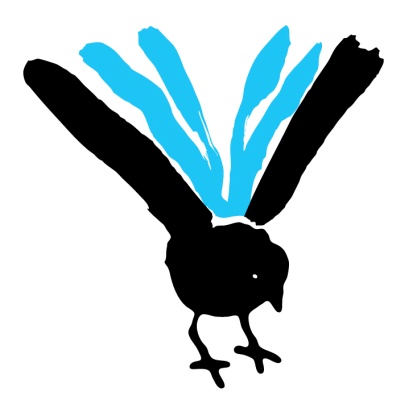 Vuosittain toistuvat:
Kustannusten jako/laskutus
Työvaliokunnan kokous
Mahdolliset yhteiset hankeavustukset
Syyskuu
Heinäkuu
Etusivulle
Vaski vuosikello: syyskuu
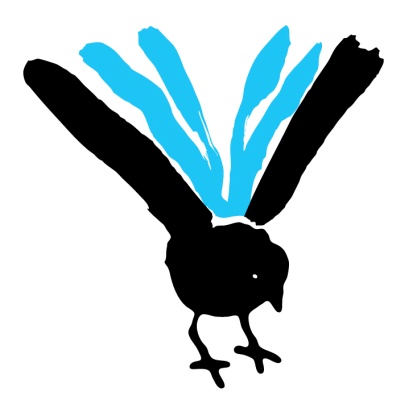 Vuosittain toistuvat:
Johtoryhmän kokous
Yhteiset hankeavustukset, päätös
Mkk-palvelujohtajan ja työryhmien vetäjien kokous
Projektikatsaukset (Asiakkaan kirjasto,  Lisää älyä, verkko-kirjasto)
Lokakuu
Elokuu
Etusivulle
Vaski vuosikello: lokakuu
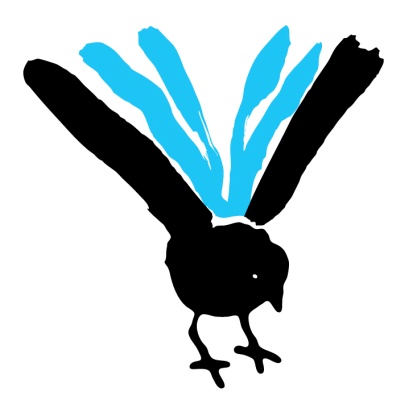 Vuosittain toistuvat:
Hankeavustukset haettava 31.10.2013 mennessä
Työvaliokunnan kokous
Vuoden Vaski-kehittäjän valinta
Työryhmien tilannekatsaus

Vuonna 2014:
Kirjamessut
Marraskuu
Syyskuu
Etusivulle
Vaski vuosikello: marraskuu
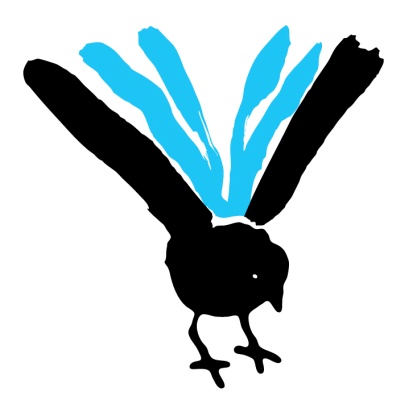 Vuosittain toistuvat:
Johtoryhmän kokous
Vaskin työryhmät tarkistuspiste
Joulukuu
Lokakuu
Etusivulle
Vaski vuosikello: joulukuu
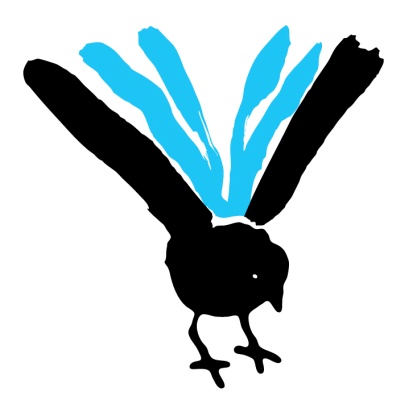 Vuosittain toistuvat:
Johtoryhmän kokous
Työvaliokunnan erovuoroisten jäsenten tilalle valittavat uudet jäsenet
Kustannusten jako/laskutus
Yhteisten painopisteiden päivittäminen seuraavalle vuodelle
Vuoden Vaski-kehittäjä tai vastaava

Muut
Verkkokirjaston ensikertainen toteutus tuotantokäytössä
Asiakkaan kirjasto – ja Lisää älyä –projektien loppuraportit tai lisäajan hakeminen projekteille
Marraskuu
Etusivulle